Composing through the ages
Building connections from EYFS to GCSE
The 4 stages of development
Free exploration using gained knowledge
Introduce constructs & simple musical devices
More complex musical devices
Free exploration
The NC
KS1: 	Students experiment with, create, select and combine sounds using the interrelated dimensions of music.

KS2:	Students improvise and compose music for a range of purposes using the interrelated dimensions of 	music.

KS3:	improvise and compose; and extend and develop musical ideas by drawing on a range of musical 	structures, styles, genres and traditions

KS4:	make use of musical elements, techniques and resources to create and develop musical ideas with 	technical control and coherence; freely as the composer chooses, and responding to a brief or 	commission supplied by others.
	compose music that develops musical ideas, uses conventions, and explores the potential of musical 	structures and resources
Ks2 composing ideas
Free soundscapes
Building musical knowledge
Students create: 
incidental music for a school play
music to accompany a poem or section of a book
music for a themed assembly
Explore appropriate instruments and sounds
Explore the interrelated dimensions of music – pitch, dynamics, pace, silence, texture, timbre, duration 
students incorporate melodic devices based on their musical learning  
Select and combine musical ideas to satisfy the purpose
Introduce students to the concepts of:
Drone	Pedal note 	Ostinato	Pentatonic scales
Binary and Ternary Form	Simple rhythmic patterns

These devices can be used to create accompaniments to:
Folk songs/Pentatonic songs
Amazing Grace, Chinese Boat Song

Musical knowledge work from KS1 can be extended to include Samba composition – use common words – DT terms, Geographical & Historical concepts, use MFL learning.
Use words/phrases to create rhythmic patterns (introduce rhythmic notation)
Layer patterns and students ‘conduct’ their own compositions
How can these activities support the development of literacy and numeracy?
Ks3 composing ideas
Free soundscapes
Building musical knowledge
Students create: 
incidental music for a school play
music to accompany a poem or section of a book
music for a themed assembly
protest song
Introduce students to the concepts of:
Chord progressions (Primary Chords + vi)
Melodic hooks and riffs
Repetition and Sequence
Major/Minor Scales
Complex time signatures
Rondo, Verse, Chorus, Intro & Outro

Introduce the use of technology:
DAW packages to create music using real-time input

Performance opportunities:
Teach the concepts above through performance activities

Composition tasks:
Create small tasks that enable students to explore and combine musical devices in each lesson.
Create chord progression – then an accompanying bass riff
Create a melodic line and then hook as a call and response concept
Create a chord progression, choose 3-5 notes from the tone centre, create a motif that plays over the chord progression
Explore melodic variations
Students are: 
Exploring appropriate instruments and sounds
Explore the interrelated dimensions of music – pitch, dynamics, pace, silence, texture, timbre, duration 
students incorporate melodic devices based on their musical learning  
Select and combine musical ideas to satisfy the purpose
Example for Film MusicTeaching and learning
The Leitmotif
Texture/Timbre/sonority
Superman (rhythm)
Hedwig’s Theme (chromaticisms)
StarWars title theme
Imperial March (Fourth down *villain)
Raiders March (Fourth up *hero)
Dual of Fates
2 contrasting melodic ostinatos that develop from each other
Articulation – legato, staccato
Duration – introduction of dotted rhythms, 1/8 and 1/16th notes
Batman
Low pitched ascending brass ostinato 4 notes
High pitched descending bell scale
Student outcome
With thanks to icancompose.com and Soundtrap
Extending and developing
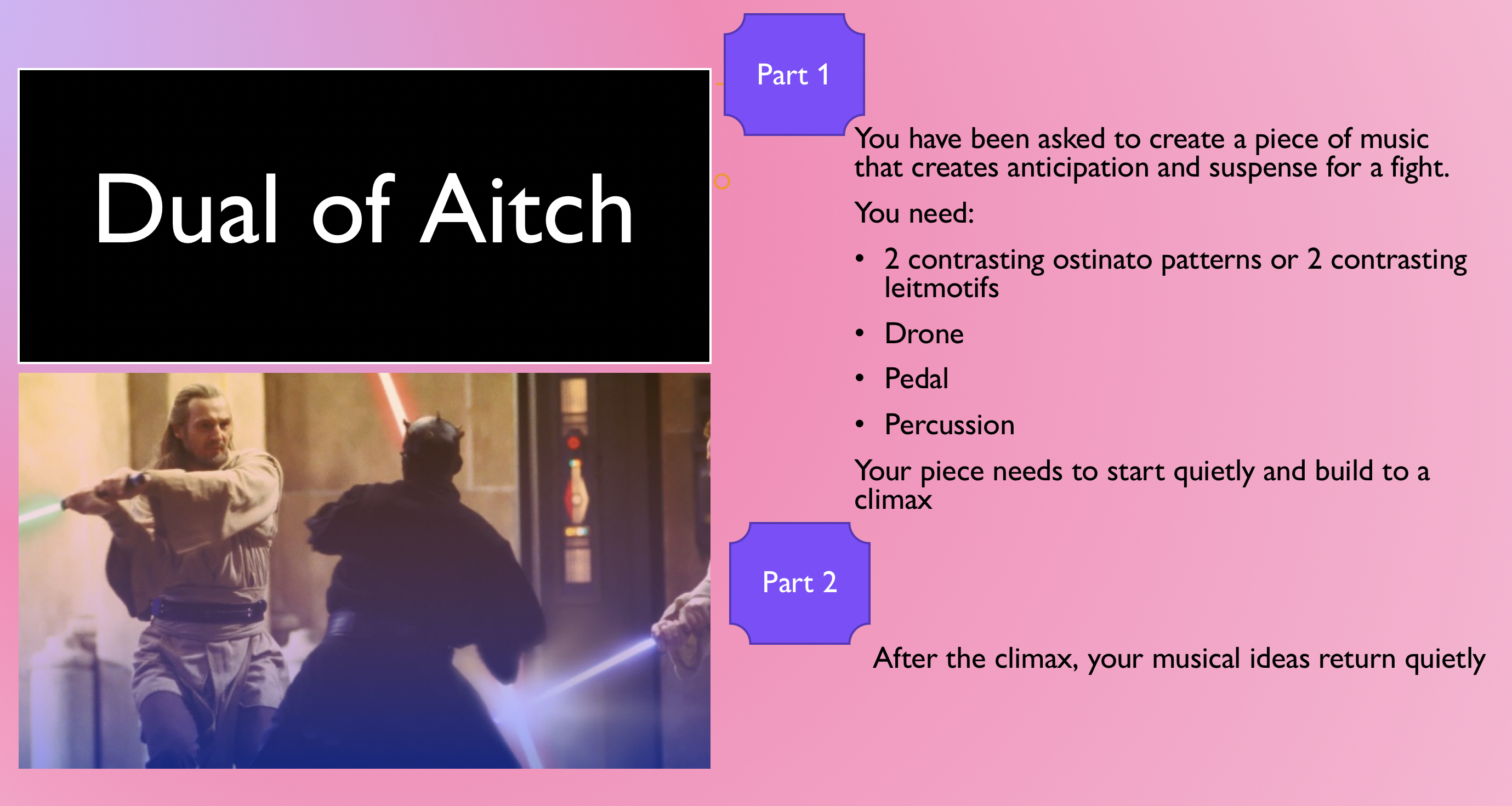 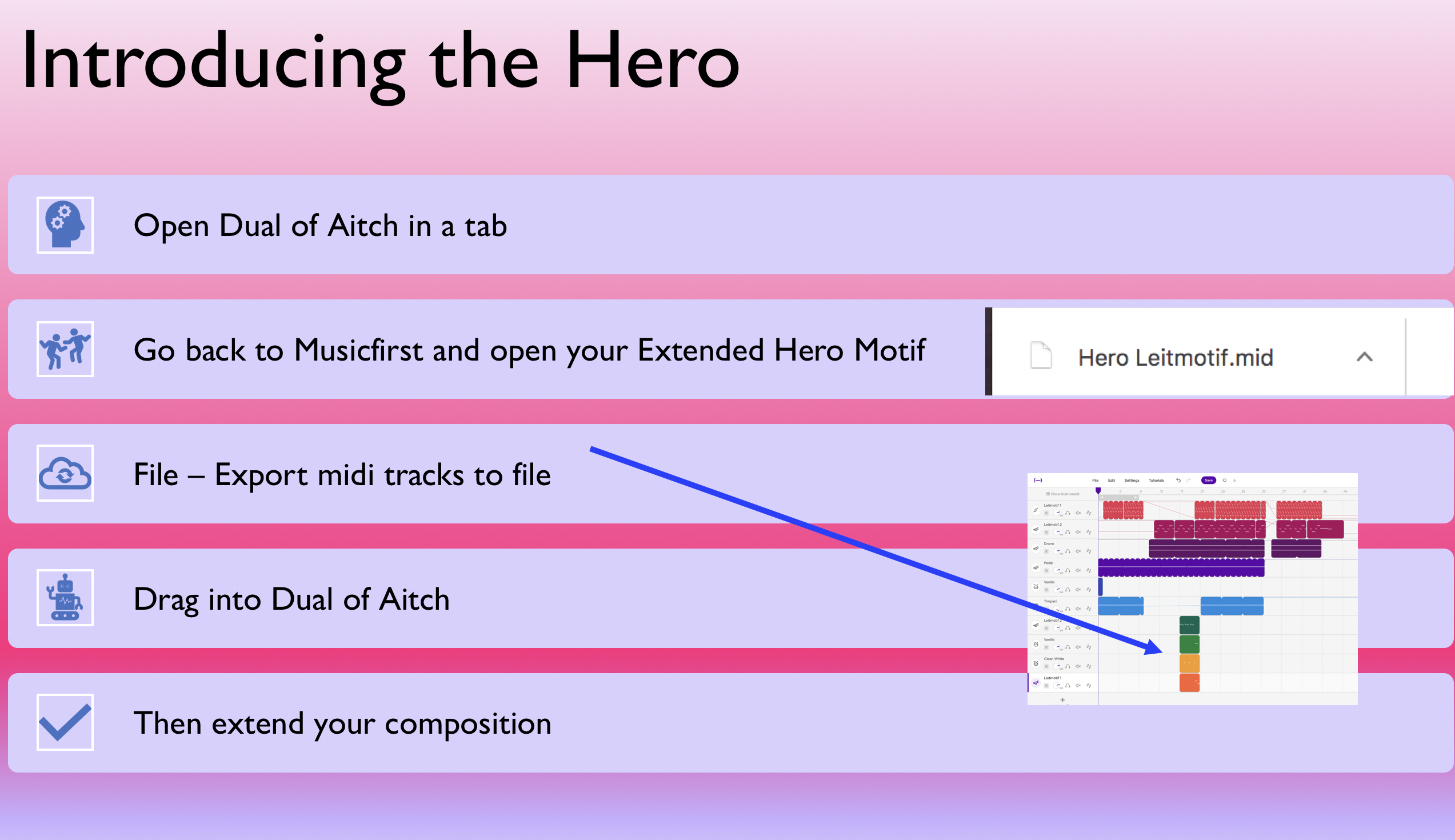 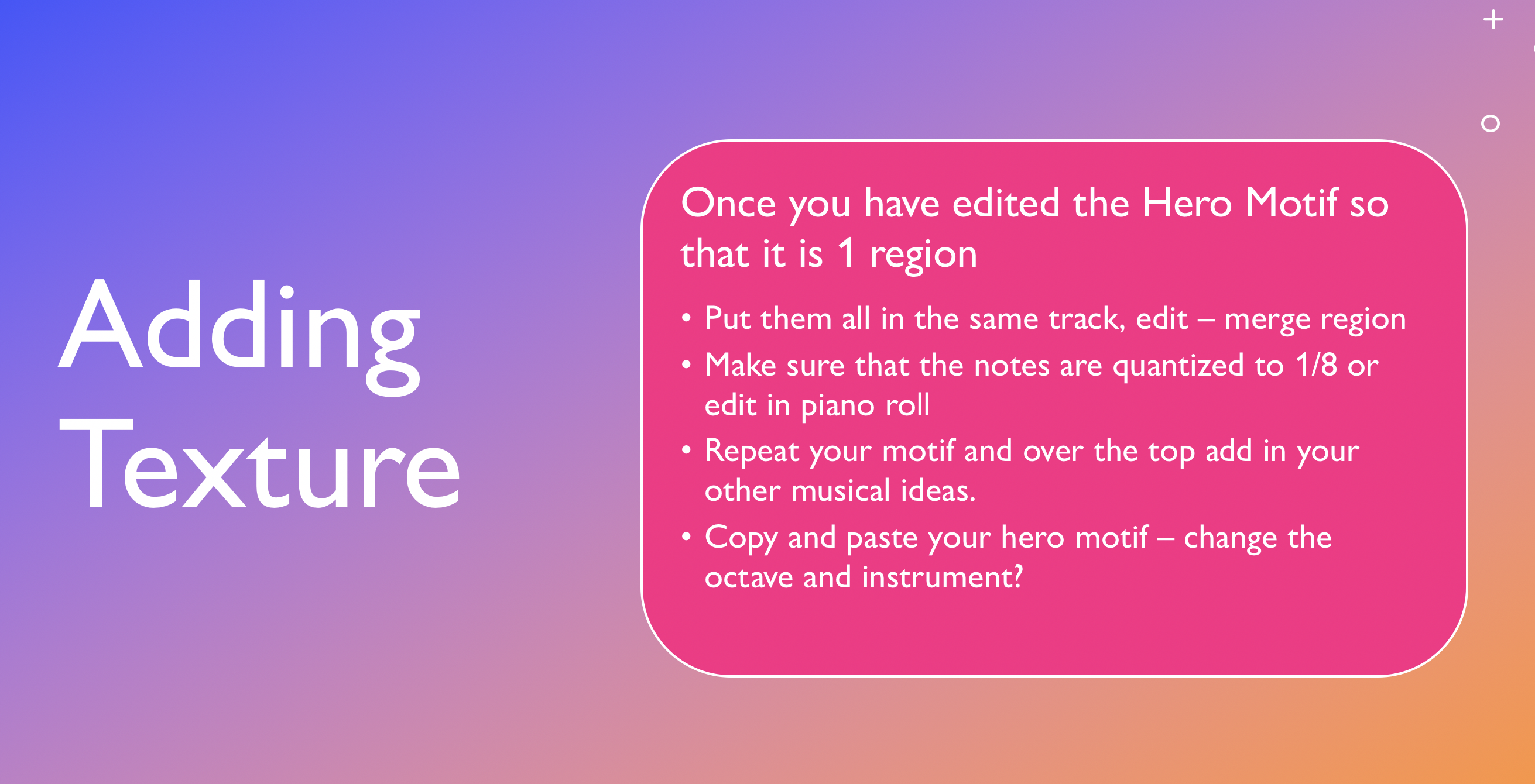 SG as example
Ks4 composing ideas
Free soundscapes
Building musical knowledge
Introduce students to the concepts of:
Chord progressions (Secondary & Extended chords)
Modulation
Major/Minor/Blues Scales and Modes
Complex time signatures
More complex song forms – bridge/middle 8

Introduce the use of technology:
DAW packages to create music using real-time input

Performance opportunities:
Teach the concepts above through performance activities
Students create: 
incidental music for a school performance
music to accompany a poem or section of a book
music for a themed assembly
protest song/ballad
movie trailer
Starting to write songs
Composition tasks:
Create small tasks that enable students to explore and combine musical devices in each lesson.
Create chord progression – then an accompanying bass riff
Create a melodic line and then hook as a call and response concept
Create a chord progression, choose 3-5 notes from the tone centre, create a motif that plays over the chord progression
Explore melodic variations
Bassline/Chords/Rhythm
Starting out a song
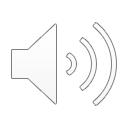 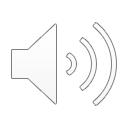 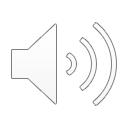 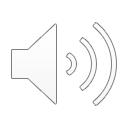 Film MusicTeaching and Learning from KS3
JL Mother Trailer composition
EDUQAS brief - haunted house
Resources
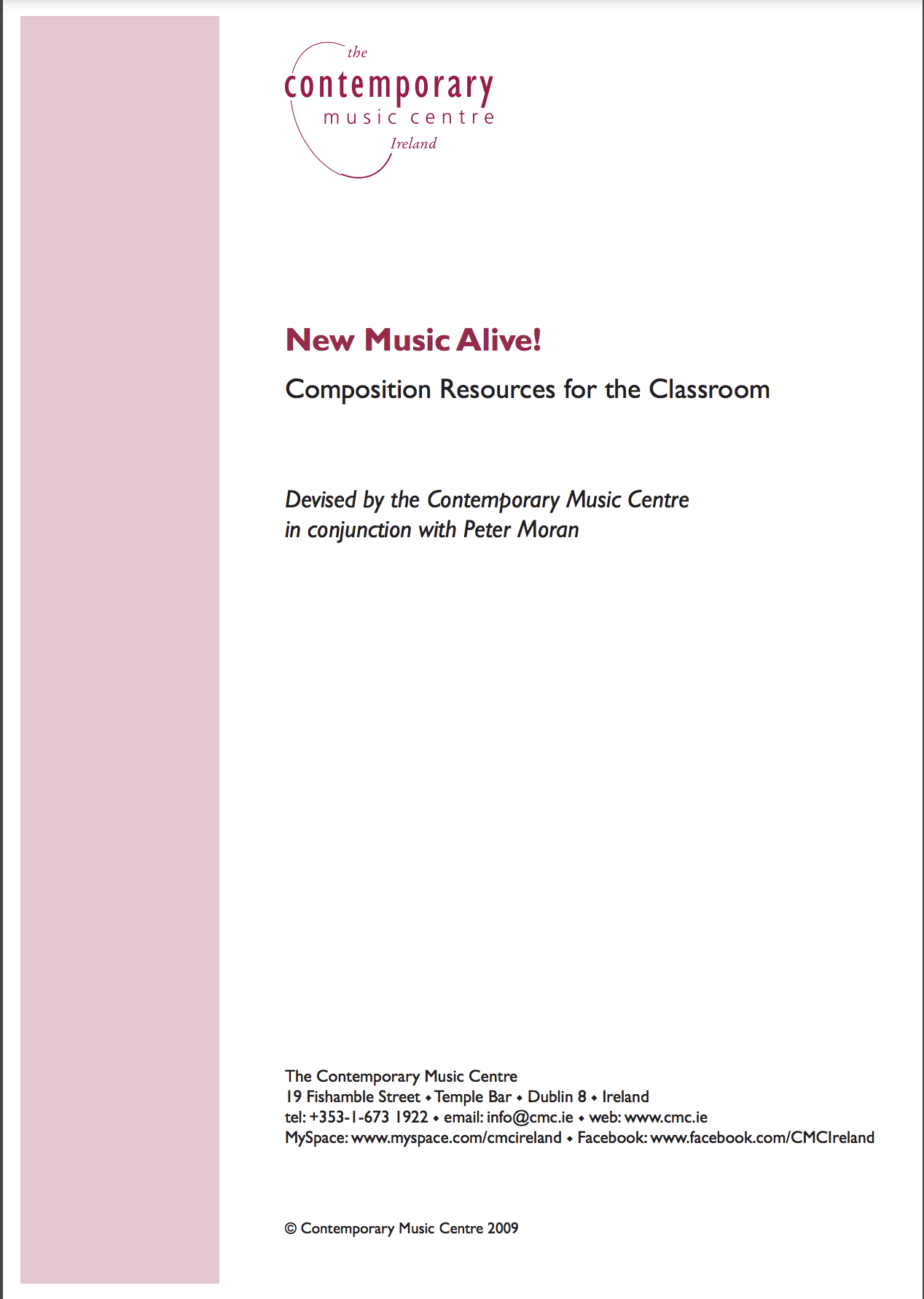 EYFS/KS1
https://www.bbc.co.uk/teach/bring-the-noise/composing-melodies/zkf78xs
https://www.cmc.ie/sites/default/files/inline-media/new_music_alive_complete.pdf
references
Assessment of Composing at Key Stages 3 and 4 in English Secondary Schools.   Fautley, M. & Savage, J.    ABRSM, 2008
Composing and the National Curriculum.  Stafford, L.  Primary Music Magazine 3.1 February 2019
Teaching Composition: Challenging the stereotypes and myths. Devaney, K. Primary Music Magazine 3.1 February 2019
Bringing Composing into schools. Moran, P. https://journalofmusic.com/focus/bringing-composing-schools